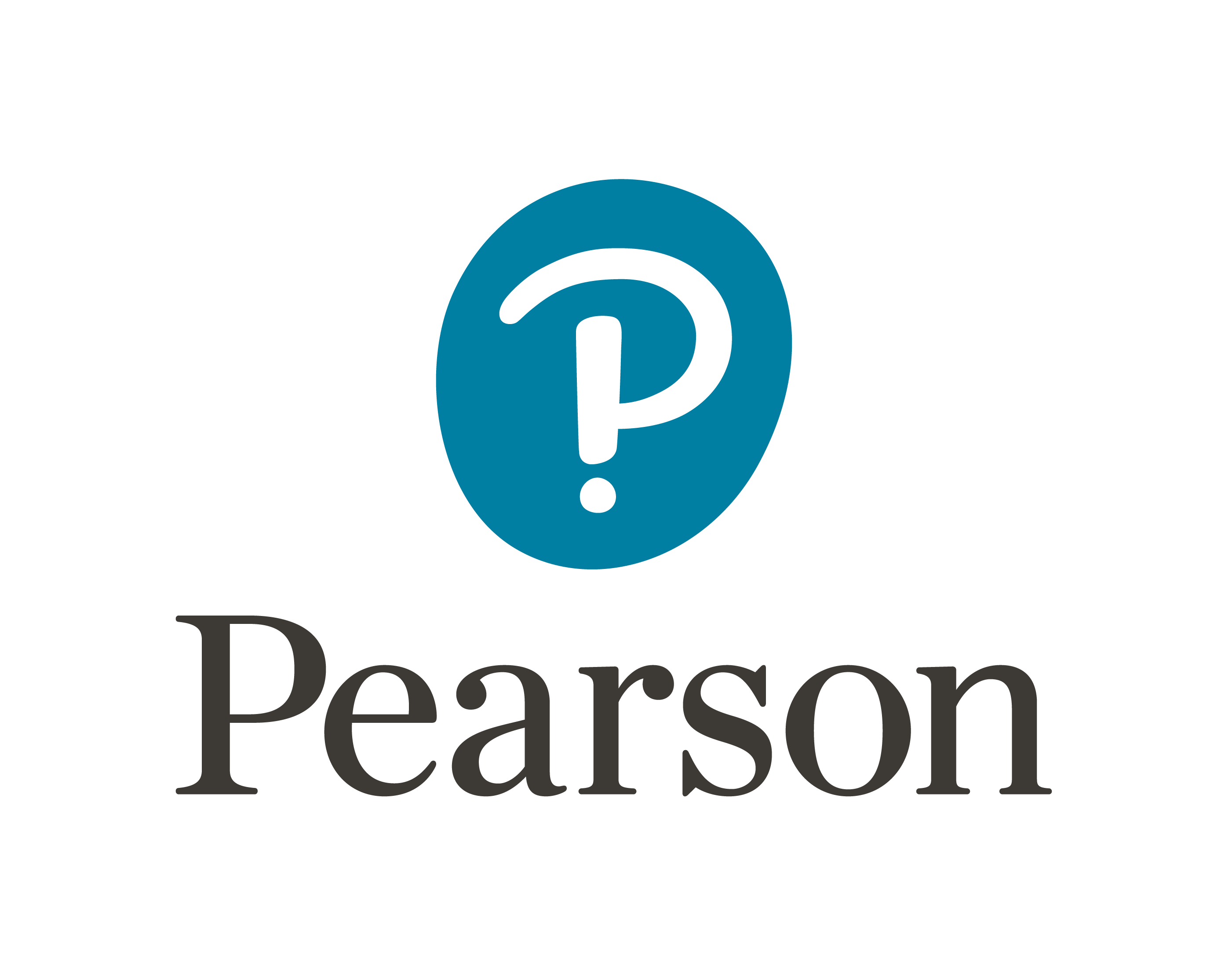 GrammarB1conditional structures
Recommended for:
Gold Experience
Focus
High Note
2019
1
There are different types of conditional structures used for different contexts.
Let’s look at the:
Zero conditional.
First conditional (sometimes called the future conditional).
Second conditional.
When do we use them?
Copyright © 2019 by Pearson Education      Gold Experience | Focus | High Note
Function: When do we use them?
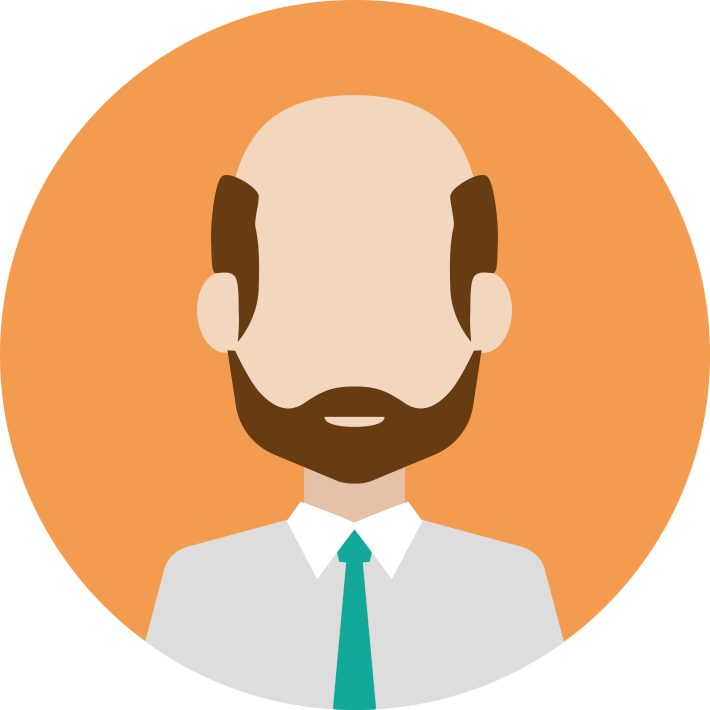 Look at the different halves of these conditional sentences and try to match them.
she’ll have to pay for parking.
If you rest a lot,
she wouldn’t fail her tests.
If she drives to the centre,
If Tina studied more,
you have more energy.
Now match the examples to the uses of conditional structures in the table.
If Tina studied more, she wouldn’t fail her tests.
If you rest a lot, you have more energy.
If she drives to the centre, she’ll have to pay for parking.
Copyright © 2019 by Pearson Education      Gold Experience | Focus | High Note
Function: When do we use them?
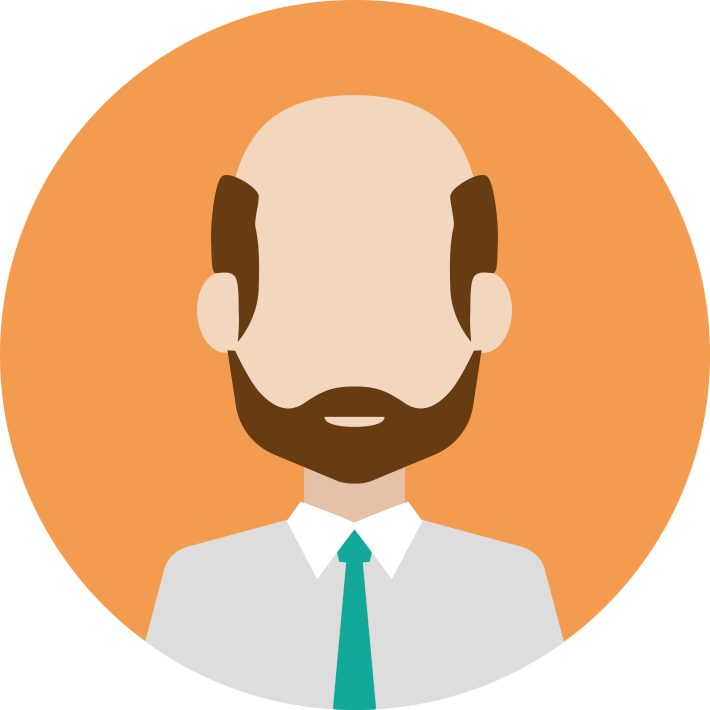 You can sometimes replace if with when, e.g. When you rest a lot, you have more energy.
There is a possibility that this will be true in the future.
This is hypothetical because Tina doesn’t study more.
This is usually true.
Conditional sentences have two parts (we call these clauses) – the hypothetical clause and the result clause. Look…
If Tina studied more, she wouldn’t fail her tests.
How do we make sentences in the conditional structures?
hypothetical
result
Copyright © 2019 by Pearson Education      Gold Experience | Focus | High Note
Form: How do we make sentences in the conditional structures?
If + past simple, + would + infinitive
Look at the table again. Match these structures to the examples.
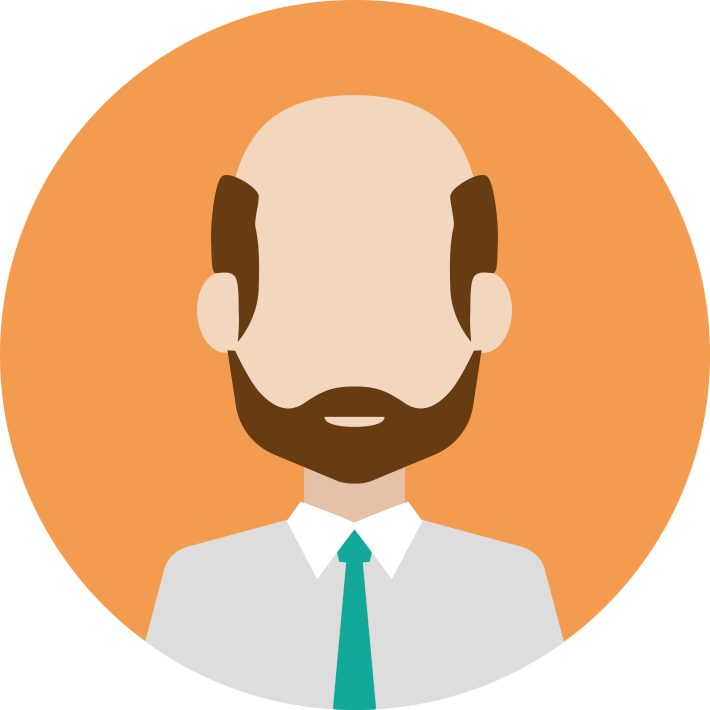 If + present, + present
If + present, + will + infinitive
Copyright © 2019 by Pearson Education      Gold Experience | Focus | High Note
Form: How do we make sentences in the conditional structures?
If + past simple, + would + infinitive
If + present, + will + infinitive
If + present, + present
We often use the contracted forms ’ll or won’t, and ’d or wouldn’t.
The result clause can also come before the hypothetical clause, but then you omit the comma. Look…
She will have to pay for parking if she drives to the centre.
You have more energy if you rest a lot.
Tina wouldn’t fail her tests if she studied more.
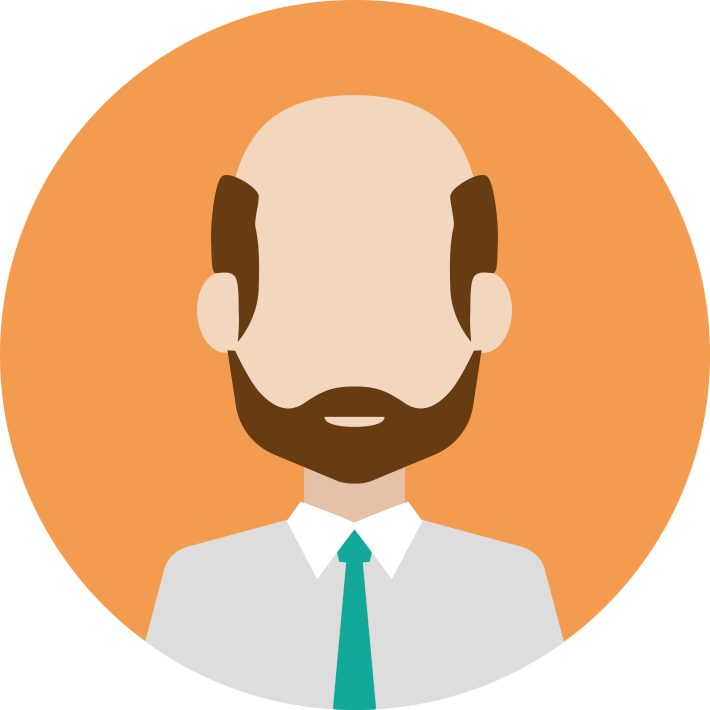 Let’s practise!
Copyright © 2019 by Pearson Education      Gold Experience | Focus | High Note
Practice activities
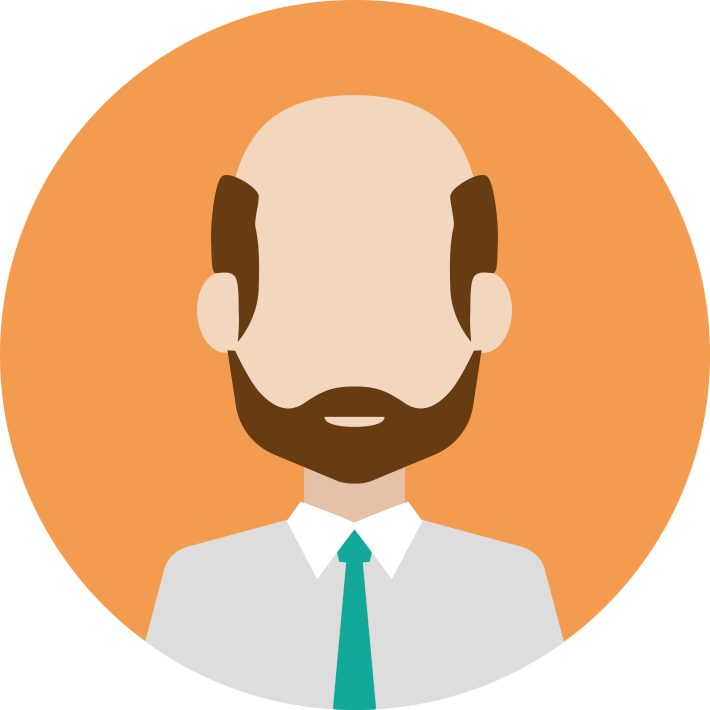 Complete the gaps to create conditional sentences.
If it………………….(get) very cold, water…………………………(freeze).


They……………………………………(go) to the doctor if Lily……………………………(have) a headache again tomorrow.


If Mike………………………………(call), ……………………………..(you/tell) him I have already left, please?


Sophie ……………………………..(not make) the cake if she………………………….(not want) to do it.


When you………………………..(enter) the airport, you………………………(be) allowed to stop outside the terminal building.


If I……………………………(see) a wild cat, I think I……………………………………(be) really frightened.
freezes
gets
has
’ll/will go
calls
will you tell
wouldn’t/won’t make
didn’t/doesn’t want
enter
aren’t/won’t be
saw/see
would/will be
The answers here depend on the context.
Copyright © 2019 by Pearson Education      Gold Experience | Focus | High Note